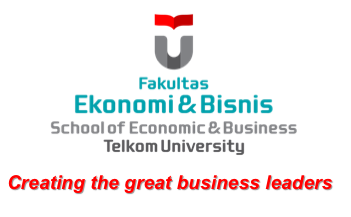 BAB XII
MOTIVASI DAN KEPUASAN KERJA
Sumber : Perilaku Organisasional
Dr. Sopiah, MM., M.Pd.
Pengertian Motivasi
Keadaan dimana usaha dan kemauan keras seseorang diarahkan kepada pencapaian hasil-hasil atau tujuan tertentu. Hasil-hasil yang dimaksud bisa berupa produktivitas, kehadiran atau perilaku kerja kreatif lainnya.
Pengertian Kepuasan Kerja
Kepuasaan kerja merupakan suatu tanggapan emosional seorang terhadap situasi dan kondisi kerja
Tanggapan emosional bisa berupa puas (positif) atau tidak puas (negatif).bila secara emosional puas berarti kepuasan kerja tercapai dan sebaliknya bila tidak maka berarti karyawan tidak puas
Kepuasan karyawan dirasakan setelah membandingkan antara apa yang dia harapkan dengan yang ia peroleh
Kepuasan kerja mencerminkan beberapa sikap yang berhubungan
Teori Motivasi dan Keputusan Kerja
Discrepancy theory : kepuasan kerja merupakan selisih atau perbandingan antara harapan dengan kenyataan
Equity theory : karyawan akan merasa puas terhadap aspek-aspek khusus dari pekerjaan
Opponent-process theory : puas tidak puas merupakan masalah emosional seseorang masing- masing
Teori maslow : kebutusan manusia bertingkat, kebutuhan fisiologis,keamanan, rasa memiliki, kebutuhan untuk dihargai, kebutuhan aktualisasi
Teori ERG Alderfer : kebutuhan manusia menjadi tiga tingkatan, kebutuhan eksistensi, hubungan sosial, pertumbuhan
Teori Dua Faktor dari Herzberg : kepuasan kerja berasal dari keberadaan motivator intrinsik dan bahwa ketidakpuasan kerja berasal dari ketidak adaan faktor-faktor ekstrinsik.
Teori Mc Clelland : seorang dengan kebutuhan yang tinggi akan termotivasi untuk menggunakan tingkah laku yang sesuai dengan memenuhi kebutuhannya.
Pengukuran Kepuasan kerja
Dengan skala job description index
Dengan mengajukan pertanyaan0pertanyaan pada karyawan mengenai pekerjaan
Dengan Minnesota Satisfactin Questionare
Skala ini berisi tanggapan yang mengharuskan karyawan untuk memilih salah satu dari altenatif jawaban, sangan puas, tidak puas
Berdasarkan gambar ekspresi wajah
Karyawan diharuskan memilih salah satu gambar wajah orang mulai dari gambar gembira, netral, cemberut dan sangat cemberut